Implementación, Control y CierreGestión por Resultados
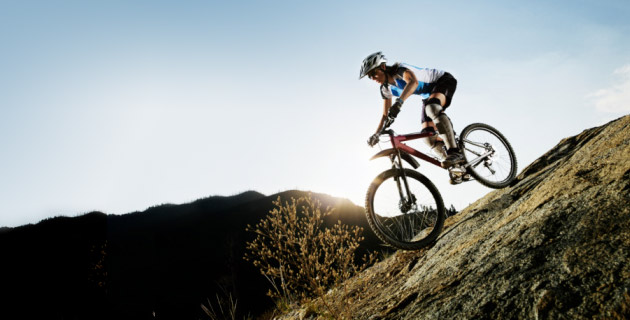 ¿Qué características comparten una carrera de ciclismo y un proyecto?
[Speaker Notes: ¿Podríamos encontrar similitudes entre una carrera de ciclismo y un proyecto?]
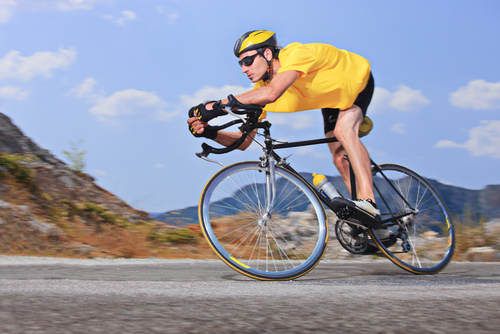 ¿Temporal?
[Speaker Notes: Definitivamente podríamos afirmar que ambos son temporales.]
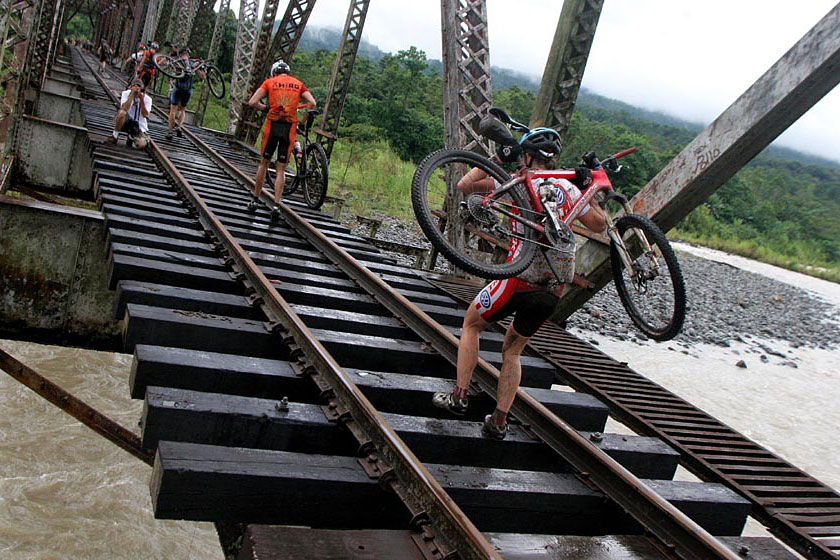 ¿Son únicas?
[Speaker Notes: Al igual que los proyectos, ninguna carrera se parece a otra, hay muchos factores que cambian. Podemos mencionar entre otros a los competidores, el estado de las vías, las condiciones climáticas, etc.]
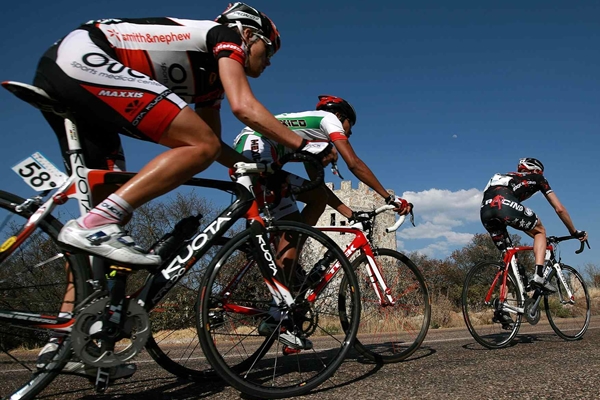 ¿Equipos Multidisciplinarios?
[Speaker Notes: En el ciclismo como en los proyectos requerimos de equipos multidisciplinarios, cada uno con su especialidad (escaladores, sprinters, entrenadores, preparador físico, etc).]
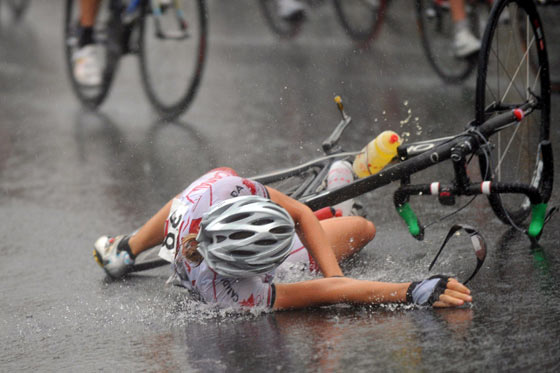 ¿Enfrentamos riesgos?
[Speaker Notes: También enfrentamos riesgos que debemos mitigar(parches, atención medica, repuestos, etc).]
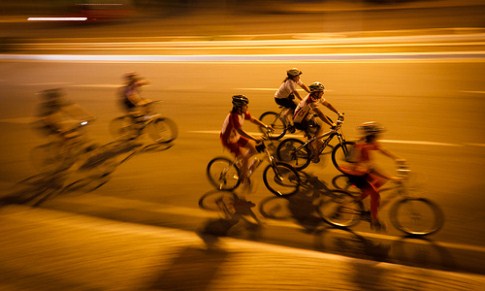 ¿Existen procesos de planificación?
[Speaker Notes: Claro que existen procesos de planificación que nos permiten mejorar nuestros resultados.]
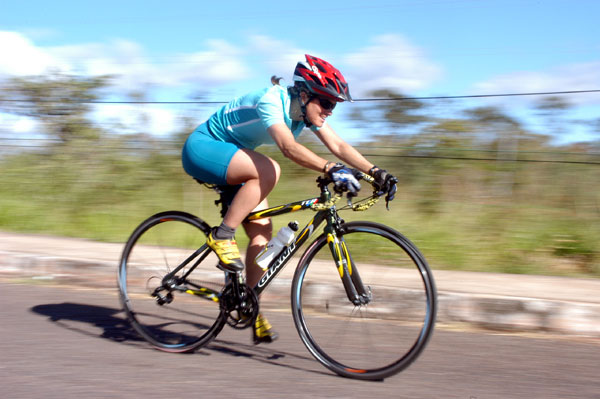 ¿Ejecución?
[Speaker Notes: Lo ideal sería ejecutar de acuerdo con el plan de carrera, suena conocido.]
¿Seguimiento y Control?
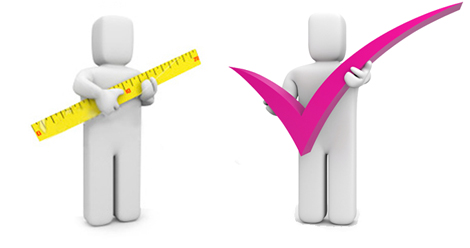 [Speaker Notes: ¿Qué técnicas podemos utilizar para darle seguimiento y control a una carrera?]
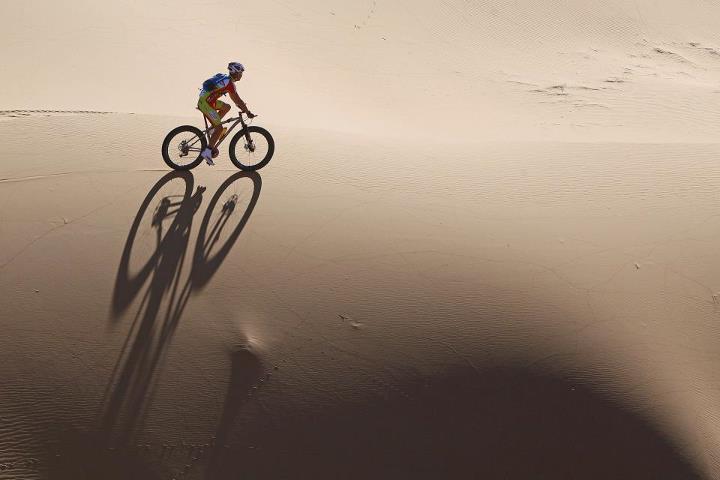 Metas intermedias
[Speaker Notes: ¿Podríamos utilizar a las metas volantes como una técnica?]
Gestión por Resultados
Bajo el enfoque de gestión por resultados buscamos dar seguimiento al desempeño del proyecto a partir de los resultados esperados en determinados momentos.
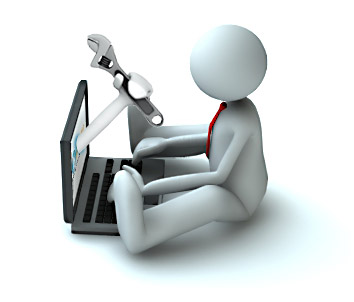 [Speaker Notes: La gestión por resultados consiste en determinar de acuerdo con la planificación vigente cuando se deberían esperar los resultados del proyecto, y comparar con cuando se producen durante la ejecución.]
¿Qué es un hito?
Un evento significativo dentro del proyecto. Representan un producto o resultado de una actividad crítica para el proyecto asociado a un momento determinado, que si no ocurriera, compromete técnicamente el logro de los indicadores y el objetivo de desarrollo del proyecto.
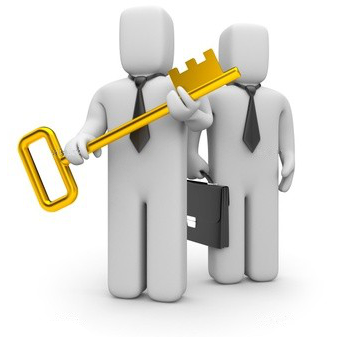 [Speaker Notes: Los hitos deben ser productos significativos, deben pertenecer a los resultados sustantivos del proyecto, de no producirse comprometerían técnicamente el logro de los objetivos del proyecto.]
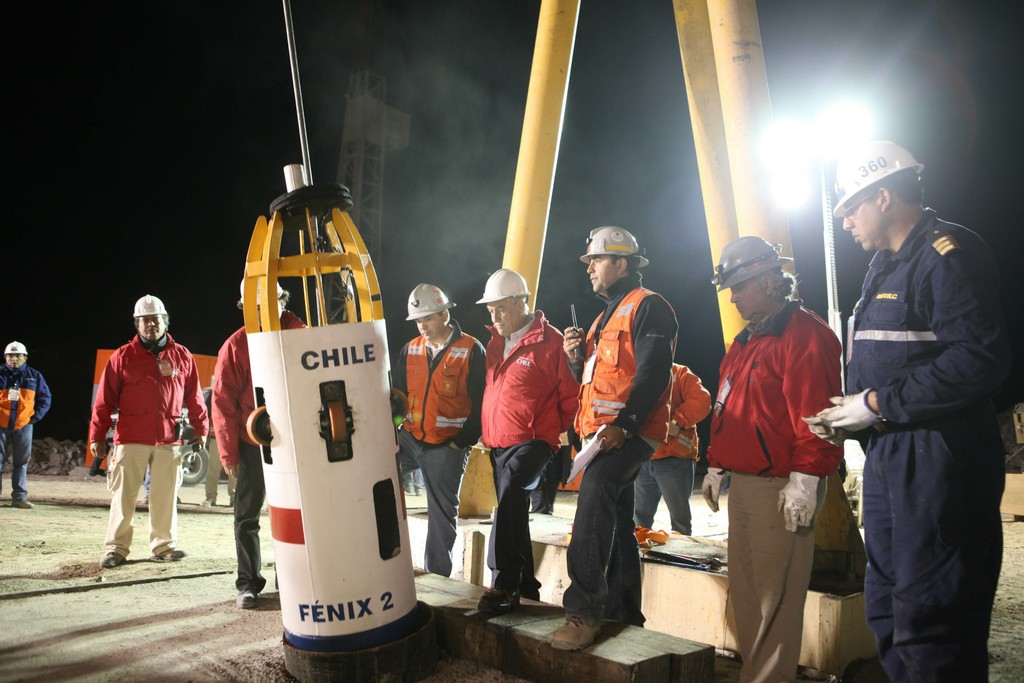 Hitos:
Constituyen un momento en el tiempo en el que se espera un es resultado específico, por lo tanto deben estar redactados como resultados.
[Speaker Notes: Cuando identificamos los hitos debemos redactarlos como resultados.]
¿Cómo funcionan los hitos?
Una carrera ciclística cuenta con metas volantes y premios de montaña antes de llegar a la meta final, los hitos permiten evaluar constantemente cómo se comporta el proyecto de acuerdo con el plan de carrera. Antes de iniciar la etapa cada equipo de ciclismo sabe quién es el rematador en cada meta intermedia, además de cuál es la posición esperada de acuerdo con el plan de carrera. De la misma se debe realizar el seguimiento de hitos en un proyecto.
[Speaker Notes: En carreras de múltiples etapas secuenciales (ciclo de vida de proyecto) podríamos utilizar los resultados de cada etapa para monitorear el desempeño total de la carrera.]
Bibliografía
Project Management Institute. A Guide to the Project Management Body of Knowledge (PMBOK® 2008). Fourth Edit. Pennsylvania, Estados Unidos: PMI, 2008. 

Inter-American Development Bank. Guía para identificar hitos de desembolso en proyectos de cooperación técnica. IADB, 2008.
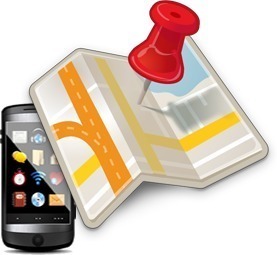